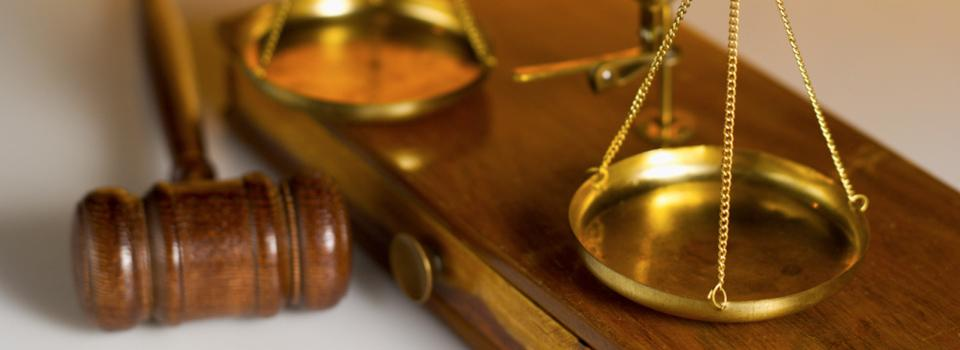 ПОДГТОВКА ДЕЛА К СУДЕБНОМУ РАЗБИРАТЕЛЬСТВУ
Задачами суда, рассматривающего экономические дела, при подготовке дела к судебному разбирательству являются:	1)установление содержания правоотношений сторон и определение законодательства, которым следует руководствоваться при судебном разбирательстве;	2)определение обстоятельств, имеющих значение для правильного рассмотрения и разрешения дела;	3)решение вопроса о составе лиц, участвующих в деле, и иных участников хозяйственного процесса;	4)обеспечение представления необходимых доказательств лицами, участвующими в деле.
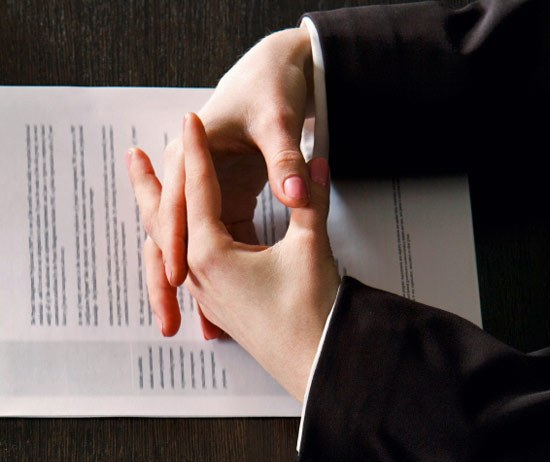 Срок подготовки дела к судебному разбирательству
Подготовка дела к судебному разбирательству должна быть завершена проведением подготовительного судебного заседания не позднее пятнадцати дней со дня поступления заявления в суд, рассматривающий экономические дела, за исключением случаев оставления искового заявления без движения, или со дня вынесения определения суда, рассматривающего экономические дела, о завершении примирительной процедуры.
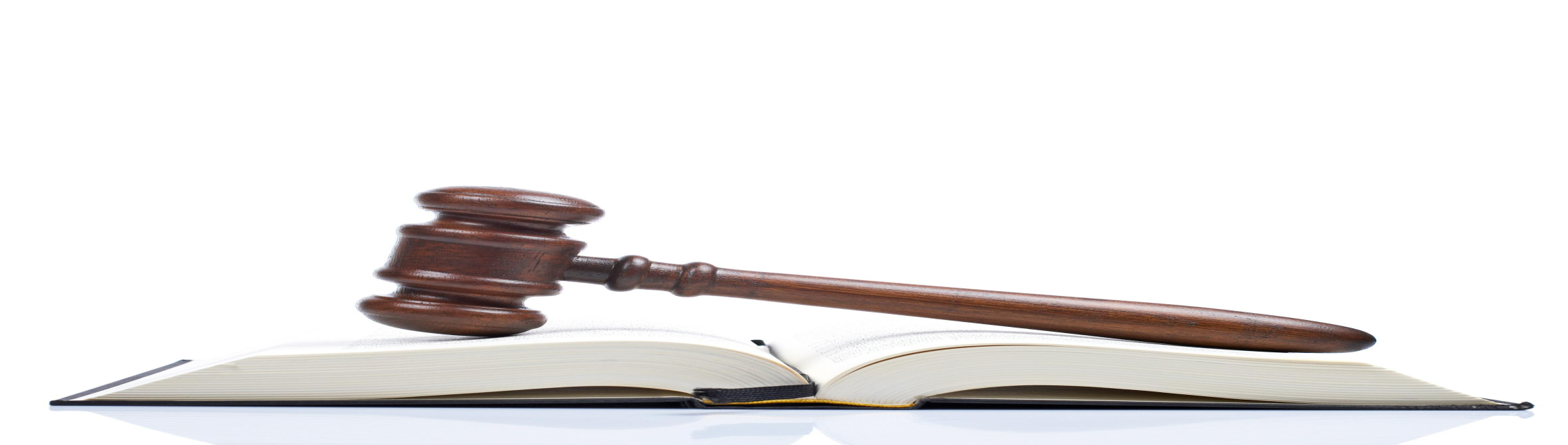 После принятия искового заявления к производству суд, рассматривающий экономические дела, первой инстанции проводит подготовку дела к судебному разбирательству о чем выносит соответствующее определение. Подготовительное судебное заседание должно быть назначено не позднее пятнадцати дней со дня поступления искового заявления в суд, рассматривающий экономические дела, если по делу не проводилась примирительная процедура.
	В случае, если одна из сторон по делу с участием иностранных лиц находится за пределами Республики Беларусь, подготовительное судебное заседание может быть назначено не ранее одного месяца со дня поступления искового заявления в суд, рассматривающий экономические дела, а если для рассмотрения такого дела требуется перевод документов на иностранный язык или на один из государственных языков Республики Беларусь, – не ранее шести месяцев, если иное не установлено законодательными актами и международными договорами Республики Беларусь.	
	При рассмотрении дел с участием иностранных лиц, находящихся за пределами Республики Беларусь, в определении о назначении подготовительного судебного заседания возможно указание даты судебного разбирательства. При этом в определении суд, рассматривающий экономические дела, указывает, что в случае отсутствия извещения о вручении документов стороне по делу от иностранного суда или компетентного органа иностранного государства ко дню подготовительного судебного заседания судебное разбирательство будет проведено в иной определенный судом, рассматривающим экономические дела, день.
Судья суда, рассматривающего экономические дела, при подготовке дела к судебному разбирательству с учетом обстоятельств дела выполняет следующие действия:
проводит собеседование с обеими сторонами, опрашивает стороны по существу заявленных ими требований и приведенных возражений;
проверяет относимость и допустимость представленных доказательств, предлагает при необходимости представить дополнительные доказательства;
разъясняет сторонам их право обратиться в международный арбитражный (третейский) суд, третейский суд, иной постоянный арбитражный орган, к медиатору, примирителю, заключить мировое соглашение, а также правовые последствия осуществления таких действий;
разъясняет сторонам, что суд, рассматривающий экономические дела, имеет право после окончания подготовительного судебного заседания перейти к рассмотрению дела по существу;
решает вопрос о назначении примирителя для проведения примирительной процедуры;
решает вопросы о назначении экспертизы, привлечении к участию в процессе компетентного государственного органа, органов местного управления и самоуправления;
истребует письменные отзывы, объяснения лиц, участвующих в деле, показания свидетелей, консультации специалистов, заключения экспертов, государственных органов, органов местного управления и самоуправления;
решает вопросы о вызове в судебное заседание экспертов, специалистов, свидетелей, представителей государственных органов, органов местного управления и самоуправления, об участии в процессе переводчика;
истребует по ходатайству сторон от лиц, участвующих в деле, иных организаций и граждан имеющиеся у них доказательства, необходимые для разрешения спора или рассмотрения дела;
проводит осмотр и исследование на месте письменных и вещественных доказательств;
направляет судебные поручения;
решает вопрос об обеспечении иска;
решает вопрос о проведении выездного судебного заседания;
решает вопросы о привлечении к участию в деле другого ответчика или третьих лиц, соединении или разъединении исковых требований, принятии встречного иска;
разъясняет сторонам их право ходатайствовать о рассмотрении дела коллегиальным составом суда, рассматривающего экономические дела;
совершает иные процессуальные действия, направленные на обеспечение правильного и своевременного разрешения спора или рассмотрения дела.
Вопросы о проведении выездного заседания, привлечении к участию в деле другого ответчика или третьих лиц, соединении или разъединении исковых требований, принятии встречного иска, применении систем видеоконференцсвязи решаются в определении суда, рассматривающего экономические дела, о назначении дела к судебному разбирательству, которое выносится в подготовительном судебном заседании.
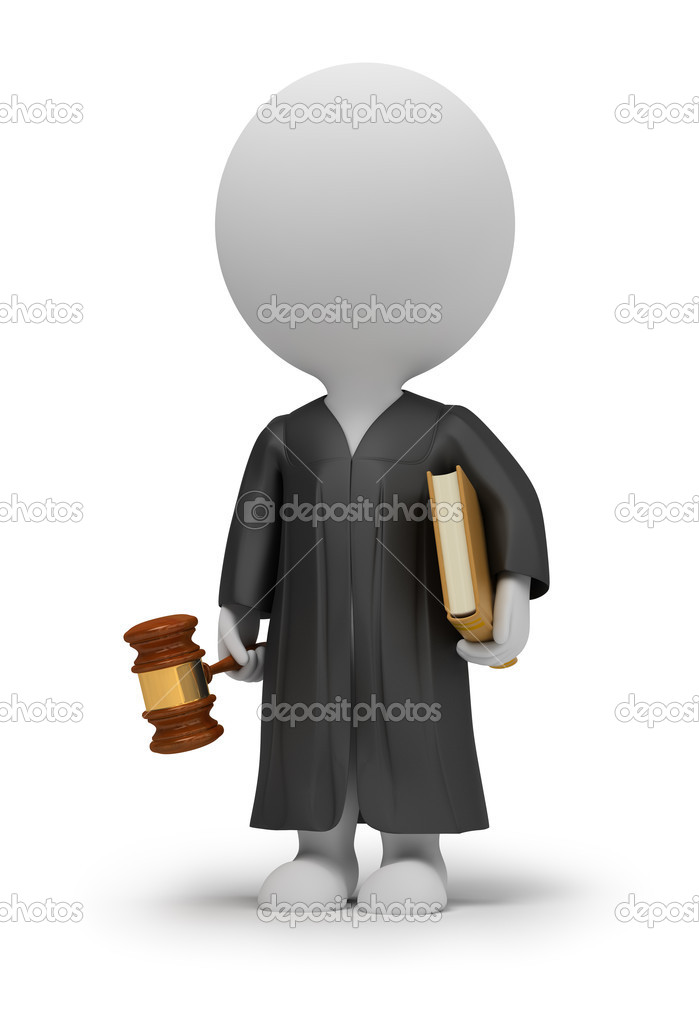 Подготовительное судебное заседание
В подготовительном судебном заседании дело рассматривается судом, рассматривающим экономические дела, с извещением сторон и других заинтересованных лиц о времени и месте его проведения. Неявка в подготовительное судебное заседание извещенных надлежащим образом сторон и других лиц, которые могут быть привлечены к участию в деле, не препятствует его проведению.
	Суд, рассматривающий экономические дела, в подготовительном судебном заседании:
принимает меры к примирению сторон и заключению мирового соглашения;
разрешает ходатайства;
определяет достаточность представленных доказательств. При недостаточности представленных доказательств устанавливает, какие документы и доказательства в дополнение к тем, которые стороны представили, следует представить сторонам в суд, рассматривающий экономические дела, первой инстанции для обоснования своих требований и возражений;
рассматривает другие вопросы и совершает иные процессуальные действия, направленные на правильное и своевременное разрешение спора или рассмотрение дела.
Права и обязанности сторон в подготовительном судебном заседании
Стороны в подготовительном судебном заседании вправе представлять доказательства, заявлять ходатайства, излагать свои доводы по всем возникающим в заседании вопросам.
Стороны в подготовительном судебном заседании обязаны обосновать свою позицию в отношении предмета и основания иска, пояснить суду, рассматривающему экономические дела, о своем намерении подтвердить каждое из представленных доказательств, представить по предложению суда, рассматривающего экономические дела, дополнительные доказательства, обосновать свои требования и возражения ссылками на законодательные и иные нормативные правовые акты.
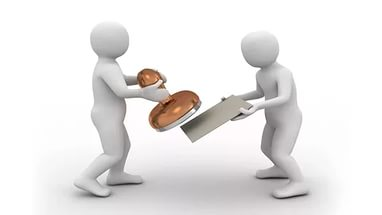 Завершение подготовки дела к судебному разбирательству
После завершения рассмотрения вопросов, вынесенных на подготовительное судебное заседание, суд, рассматривающий экономические дела, выясняет у сторон и третьих лиц, допущенных к участию в деле, их мнение о готовности дела к судебному разбирательству. С учетом выслушанных мнений лиц, участвующих в деле, суд, рассматривающий экономические дела, вправе объявить перерыв в подготовительном судебном заседании на срок не более пяти дней для представления лицами, участвующими в деле, дополнительных доказательств, необходимых для проведения судебного разбирательства и совершения процессуальных действий или для завершения подготовки дела к судебному разбирательству.
	Подготовительное судебное заседание заканчивается вынесением определения суда, рассматривающего экономические дела, о назначении дела к судебному разбирательству.
	Если в ходе подготовительного судебного заседания будут собраны доказательства, достаточные для принятия судом, рассматривающим экономические дела, первой инстанции решения по рассматриваемому делу, суд, рассматривающий экономические дела, имеет право закончить подготовительное судебное заседание и перейти к рассмотрению дела по существу, если присутствующие в подготовительном судебном заседании стороны согласны начать рассмотрение дела по существу в судебном заседании. Неявка в подготовительное судебное заседание ответчика, извещенного надлежащим образом о времени и месте его проведения, не препятствует переходу к рассмотрению дела по существу в судебном заседании. В случае неявки истца в подготовительное судебное заседание суд, рассматривающий экономические дела, вправе перейти к рассмотрению дела по существу при наличии заявления истца о судебном разбирательстве дела в его отсутствие.
	Суд, рассматривающий экономические дела, заканчивая подготовительное судебное заседание, объявляет перерыв, необходимый для вынесения определения о назначении дела к судебному разбирательству, и открывает судебное заседание суда, рассматривающего экономические дела, первой инстанции.
Содержание определения суда о назначении дела к судебному разбирательству
Суд, рассматривающий экономические дела, в определении о назначении дела к судебному разбирательству указывает:
об окончании подготовки дела к судебному разбирательству;
о привлечении к участию в деле другого ответчика или третьих лиц;
о принятии встречного иска, о соединении или разъединении исковых требований;
дату, время и место проведения судебного заседания;
срок для представления дополнительных доказательств;
о вызове в судебное заседание свидетелей, экспертов, специалистов, переводчиков, представителей государственных органов, органов местного управления и самоуправления.
	Заявления и ходатайства лиц, участвующих в деле, отклоненные судом, рассматривающим экономические дела, при подготовке дела к судебному разбирательству, в том числе и в подготовительном судебном заседании, могут быть повторно поданы (заявлены) ими в судебном заседании суда, рассматривающего экономические дела, первой инстанции и должны рассматриваться судом, рассматривающим экономические дела.
	Определение суда, рассматривающего экономические дела, о назначении дела к судебному разбирательству не позднее пяти дней после его вынесения направляется лицам, участвующим в деле, заказным письмом с уведомлением о вручении.
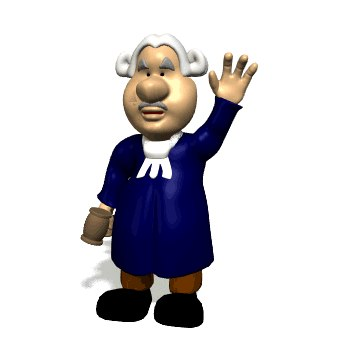